October 2021
CR for Low-Latency stream identification
Date: 2022-01-21
Authors:
Slide 1
Pascal Viger, Canon, et al
October 2021
Abstract
In this contribution, we discuss about how to identify and discriminate latency sensitive traffics, in order to be efficiently transported over 802.11be resource reservation mechanisms (e.g. rTWT).
Slide 2
Pascal Viger, Canon, et al
October 2021
Motivation
Section “35.7.2.1 Latency sensitive traffic differentiation” of 802.11be D1.1 is empty
There are inconsistencies in 802.11be D1.1 :
Restricted TWT DL/UL TID Bitmaps (9.4.2.199 TWT element) specify TID(s) identified as latency-sensitive streams
SCS has been recently re-introduced along with modified TSPEC specification and TCLAS classification, providing a fine identification of latency-sensitive streams.
=>It seems that a traffic specification is provided (SCS), but no medium access means is setup for accurate transportation
Issue not yet addressed: 
There could have several LL streams on a STA, but also non-LL streams that share same TID/AC as LL streams. Non-LL streams shall not take advantage of medium access offered to LL streams., otherwise unfair !
LL stream: Low-Latency, aka. Latency Sensitive, stream/traffic
Slide 3
Pascal Viger, Canon, et al
October 2021
Related CIDs
Slide 4
Pascal Viger, Canon, et al
October 2021
Discussion
3 main elements have to be considered for latency-sensitive stream:
Buffer status report (BSR) is used to indicate to the AP the amount of data the STA has available in its queues for transmission. 
BSRs takes the form of QoS-Control with Queue Size, or BSR-Control 
BSR can be solicited by a TF
Trigger Frame is used by AP to control medium access and trigger a specific stream
Restricted-TWT (rTWT) : UL/DL TID bitmap are under consideration

Current issues:
BSR:
BSRs work at AC level (Queue Size subfield, Queue Size All subfield)
Trigger frame :
Today, only Preferred AC may be identified
rTWT: 
Problem is that a TID can also contain non latency sensitive (non-LL) data, thus it is unfair to transport those non-LL data as well as highest-priority LL data.
Slide 5
Pascal Viger, Canon, et al
October 2021
Proposal
An LL stream is individually specified by a Qos_Characteristics IE within an SCS Descriptor.
It is therefore required to consider both TID and SCSID to qualify the stream in both BSRs and TFs for efficient UL MU operation :
SCSID-based low latency traffic differentiation mechanism, to be used by high-end STAs able to finely separate low latency data against normal data,
TID-based low latency traffic differentiation, for other STAs.
Slide 6
Pascal Viger, Canon, et al
October 2021
Related discussions and comments, since last presentation
Implementations drive the identification mode of low latency traffic:
Some implementations can handle extra queues (> 8 TIDs) : SCSID-based identification  (fairest)
Other implementations rely only on 8 TIDs (note possibly multiple flows are combined in a TID) :
Case 1: SN assignment performed on MAC arrival (no intra-TID prioritization is possible, Head-of-line blocking exists) : TID-based identification, as a sort of “best-effort LL traffic prioritization”
Case 2: SN assignment performed upon transmission (intra-TID/per-SCS prioritization is performed prior SN, without HOL issue) : both TID-based or SCSID-based identifications can be used (of course later is more explicit and efficient, especially when 2 SCS belong to same TID class)
Concept of prioritization is now adopted for LL traffic delivery (21-1802r9) 
§37.7.5 Traffic delivery : 
“In a trigger-enabled restricted TWT SP, when scheduling the transmission of Trigger frames, the r-TWT scheduling AP shall first trigger member r-TWT scheduled STAs to facilitate them to first deliver their QoS Data frames of r-TWT UL TID(s), if any.”
TID-based implementations:
As each r-TWT scheduled STA selects a TID by its own, there is chance that all TIDs become r-TWT TIDs (that means all TIDs are listed in r-TWT IE for Broadcast TWT, and STA doesn’t know which considered)*. 
Therefore r-TWT scheduled STA must know which TID is requested with regards to itself
SCSID-based implementations : 
Support of SCSID in rTWT and TF
As each r-TWT scheduled STAs selects an SCSID value by its own (generally starting from 0), SCSID shall be triggered with regards to a specific STA (in TF and r-TWT IE).
Slide 7
Pascal Viger, Canon, et al
[Speaker Notes: *Agreed during presentation of 1802r9, MAC session 2022_01_21]
October 2021
Example formats to support TID and SCSID
B2
B3        B4
B5
B6          B7
B0         B1
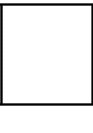 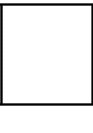 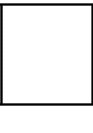 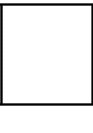 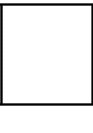 MPDU MU Spacing factor
SCSID/TID 
part 1
Presence of EHT format
SCSID/TID 
part 2
Trigger Dependent Type
Trigger Frame is updated to trigger an SCS stream (through TID/SCSID):
Applicable only to EHT STAs, 
“Trigger Dependent User Info” Format compatible with HE format 
B5 set to ‘1’ indicates new EHT Trigger Dependent User Info field variant
B2 (Trigger Dependent Type subfield) identifies the encoding of the EHT Trigger Dependent User Info field variant:
Value 0: SCSID/TID subfields (part 1 and part 2) represent a TID value
Value 1: SCSID/TID subfields (part 1 and part 2) represent an SCSID value
2
2
1
2
Bits:
1
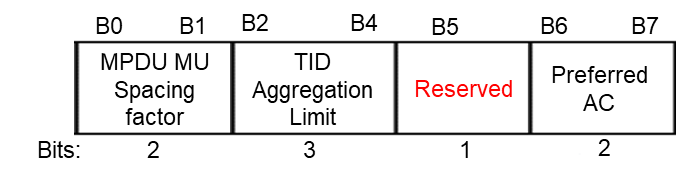 802.11ax format when B5 is Reserved (value 0)
802.11be format when B5 takes value 1
Slide 8
Pascal Viger, Canon, et al
October 2021
TWT IE can be adapted to identify precisely SCS stream per STA:
Applicable only to EHT STAs,
In order to provide precise identification of low latency streams per station in Broadcast TWT SP, individual identifications (either TID/SCSID-based) are supported per each scheduled STA
“Individual ID Info” is mutually exclusive against TID bitmaps
Possible location may be inside ‘Restricted TWT Traffic Info’ field
Figure 9-689c—Traffic Info Control field format
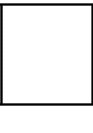 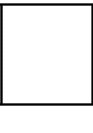 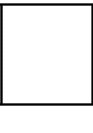 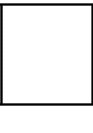 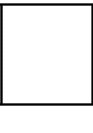 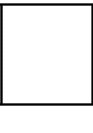 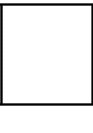 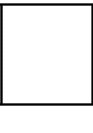 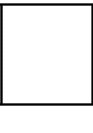 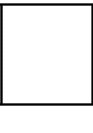 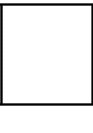 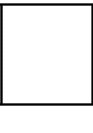 ID tuple #1
Request Type
Traffic Info Control
Number of SCSID tuples
Target Wake Time
Restricted TWT DL TID Bitmap
Nominal Minimum TWT Wake Duration
Restricted TWT UL TID Bitmap
TWT Wake Interval Mantissa
Individual ID Info
…
Broadcast TWT Info
Restricted TWT Traffic Info
2
2
1
1
2
1
1
1
2
variable
Variable
1
0 or 3
Octets:
Octets:
B12
B0    B11
B13  B15
B16                 B31
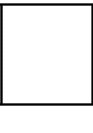 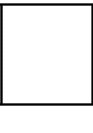 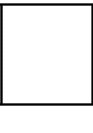 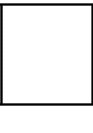 SCSID / TID
AID12
Reserved
Type
Bits:
12
TBD if 4 enough?
1    3
B0
B1
B2
B3      B7
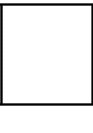 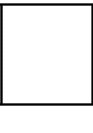 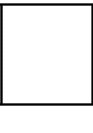 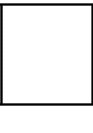 DL TID Bitmap Valid
UL TID Bitmap Valid
Individual ID Valid
Reserved
1
Bits:
1
5
1
Octets:
Figure 9-689b—Restricted TWT Traffic Info field format
Slide 9
Pascal Viger, Canon, et al
October 2021
Summary
This contribution discussed about similar identification of latency sensitive streams, in TF and rTWT: both TID-based and SCSID-based.
Use of SCSID may be preferred by high-end STAs, because it is:
More efficient, as SCSID finely identifies streams at AP and STA sides
Transparent to HE devices,
Fair, as only the identified LL stream is triggered (no other data in TID/AC queue takes advantage of this medium access)
Use of TID (instead of AC) is still possible:
Simple, even less efficient than SCSID, for STAs not able to finely discriminate LL streams,
Finer granularity, (e.g. in TF or BSR) as one AC contains 2 TIDs,
Transparent to HE devices.
Slide 10
Pascal Viger, Canon, et al
October 2021
Straw Poll #1
Do you support that 802.11be makes use of both TID and SCSID identifications inside TFs and rTWT elements for latency-sensitive traffics  ?
	Note: result of the strawpoll aims to trigger the resolution of CIDs 6511/6521

Results: Y/N/A
Slide 11
Pascal Viger, Canon, et al
October 2021
Straw Poll #2
Do you support that 802.11be supports individual identification (stream identifier per r-TWT scheduled STA) inside rTWT elements for latency-sensitive traffics  ?
	
Results: Y/N/A
Slide 12
Pascal Viger, Canon, et al
October 2021
Reference
[1]. Draft P802.11be_D1.1
[2]. CR for Low Latency BSR: https://mentor.ieee.org/802.11/dcn/21/11-21-1577-00-00be-cr-for-low-latency-bsr.pptx
Slide 13
Pascal Viger, Canon, et al